gesprekstechnieken
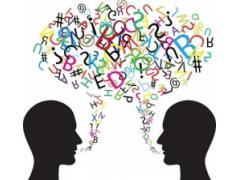 Les 2
[Speaker Notes: Waarom is dit vak belangrijk? Wat denken jullie?]
lesprogramma
Terugblik vorige week
LSD
Soorten vragen
Opdrachten
Gesprekken voeren & feedback geven
Afsluiten
Terugblik vorige week
https://www.youtube.com/watch?v=HGRIwE4PRNE

Schrijf op wat je wel en niet goed vindt aan dit gesprek.

Plenair nabespreken
[Speaker Notes: Wat zou jij anders doen?]
Terugblik
Wat weet je nog van vorige week?
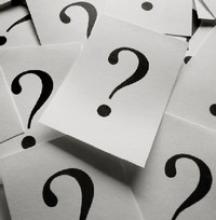 LSD (6.3)
Actieve luisterhouding

Samenvatten
Check of je de ander begrijpt
Rode draad
De ander gerust stellen: ‘Ik luister echt naar je’

Doorvragen
Let goed op,  zodat je op het juiste moment goede vragen kan stellen
[Speaker Notes: Waarom is het belangrijk dat jullie dit leren?
Straks in het werkveld werk je samen met cliënten. Bij het vak begeleiden leren jullie hoe je je een SMART leerdoel formuleert en hoe je methodisch kunt begeleiden. Denk aan begeleidingsplannen, zorgplannen en het cyclisch proces binnen methodisch begeleiden. 
Daarbij voer je ook gesprekken, om een band op te bouwen met je cliënt, te zorgen dat hij/zij jou vertrouwt, je evalueert bijvoorbeeld het plan of de doelen die je met cliënten hebt opgesteld, je motiveert cliënten, etc. 
Om dit onder andere te kunnen, is het belangrijk dat je de gesprekstechnieken goed beheerst als hulpverlener/welzijnswerker.]
Parafraseren
Herformuleren

‘Als ik goed naar je luister..’ en eindigen met ‘klopt dat?’

Je controleert of je de ander goed hebt begrepen en moedigt de ander aan om te vertellen.
[Speaker Notes: Ook situatie verduidelijken.]
Hoe kun jij je voorbereiden voor een gesprek?
Tips:
Gesprek zelf voorbereiden
Kies een passende ruimte en geschikt tijdstip
Privacy
Stiltes laten vallen is niet erg, gun jezelf de tijd om na te denken over een antwoord
Als je het even niet meer weet, vat je samen wat er al gezegd is
Laat de ander vertellen!
Soorten vragen (6.4)
Open vragen
Gesloten vragen
Keuzevragen
Reflecterende vragen
Confronterende vragen
Dubbele vragen
Suggestieve vragen
De ‘waarom’-vraag
Zelfstandig werken aan opdrachten
Maak opdracht 5 individueel:
http://welzijn.angerenstein.nl/bronnen/file/0dc18866-86b4-4bf6-a41f-57f0ad875fa1

Maak opdracht 6 individueel:
http://welzijn.angerenstein.nl/bronnen/file/0dc18866-86b4-4bf6-a41f-57f0ad875fa1

Klaar? Lees kritische beroepssituatie op blz. 119. Welke aanpak kies jij? Onderbouw deze.
Gespreksvoering
Hoe: 3-tal
Hulpmiddel: Casus, feedback formulier
Tijd: 
Uitkomst: Oefenen en de gesprekstechnieken toepassen
Wat: Iemand is hulpverlener, de ander speelt de cliënt en de derde observeert.  Wanneer het gesprek klaar is, evalueer je het gesprek. Geef elkaar feedback.

Aan het einde van de les, geven jullie aan de docent de feedbackformulieren

Klaar?  Als jullie alle 3 klaar zijn,  maak je opdracht 7 op de wiki.
Afsluiten
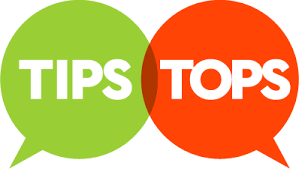 Tips/tops van de les

Vragen?

Ideeën voor volgende les?

Volgende week: luisterstijlen en professionele gesprekken